Студия 
НейроЙога
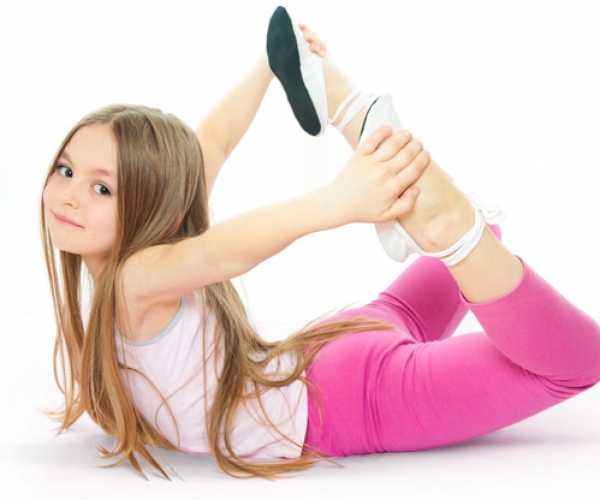 Нейройога – это:
комплексная оздоровительная система развития
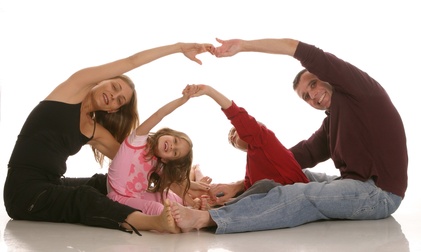 Сочетание
нейропсихологии,
телесной терапии
и дыхательной гимнастики
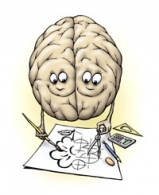 НЕЙРОЙОГА - это
Одновременное физическое и умственное развитие !!
Занятия НейроЙогой помогут:
Повысить тонус организма
                        
                                Улучшить сон и аппетит

        Укрепить нервную систему
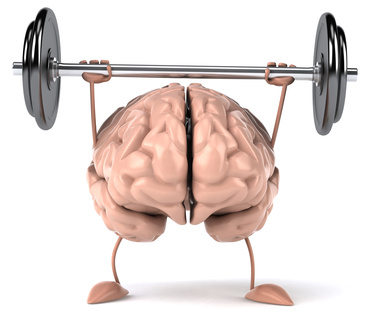 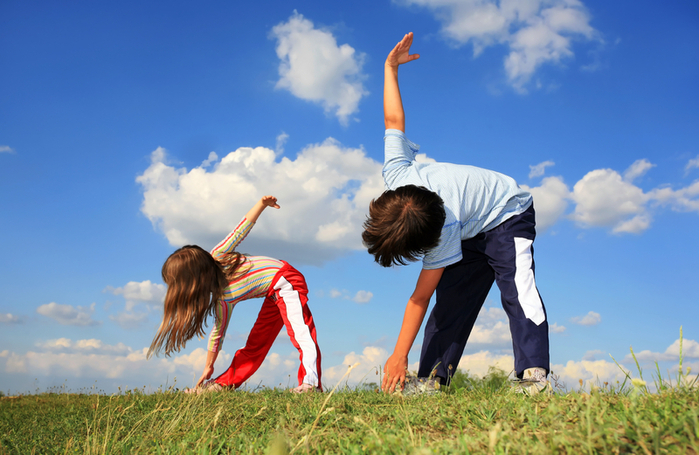 Развивает гибкость и 
                               координацию

  Улучшает осанку 

                 Укрепляет иммунитет
  
                           Развивает вестибулярный аппарат 

                                        Улучшает работу 
                                        мышц, суставов
                                        и внутренних органов
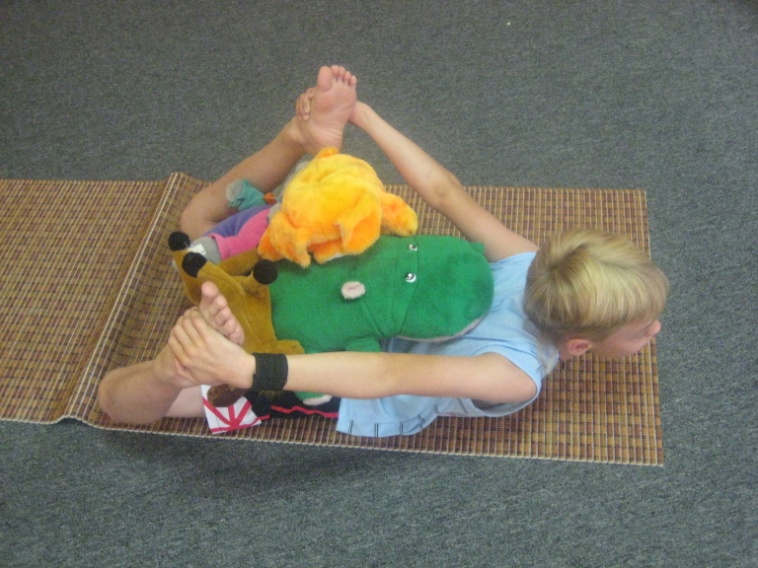 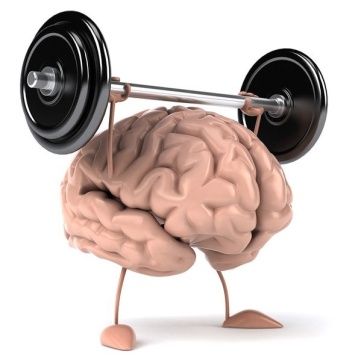 НейроЙога 


Активизирует работу мозга

                 Оптимизирует межполушарное взаимодействие

                                           Повышает внимательность 

     Стимулирует развитие моторики, мышления, памяти и  речи

                 Улучшает поведение и умственные способности
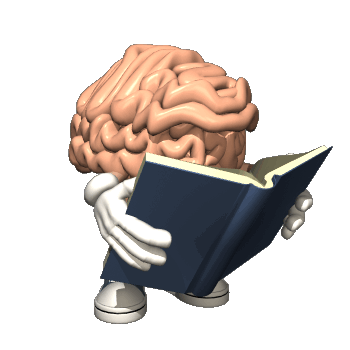 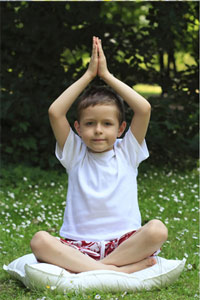 Занятия проводятся один раз в неделю по 50 минут. 

Форма одежды спортивная: брюки, футболка, носки, без обуви. 

С собой необходим индивидуальный спортивный коврик.